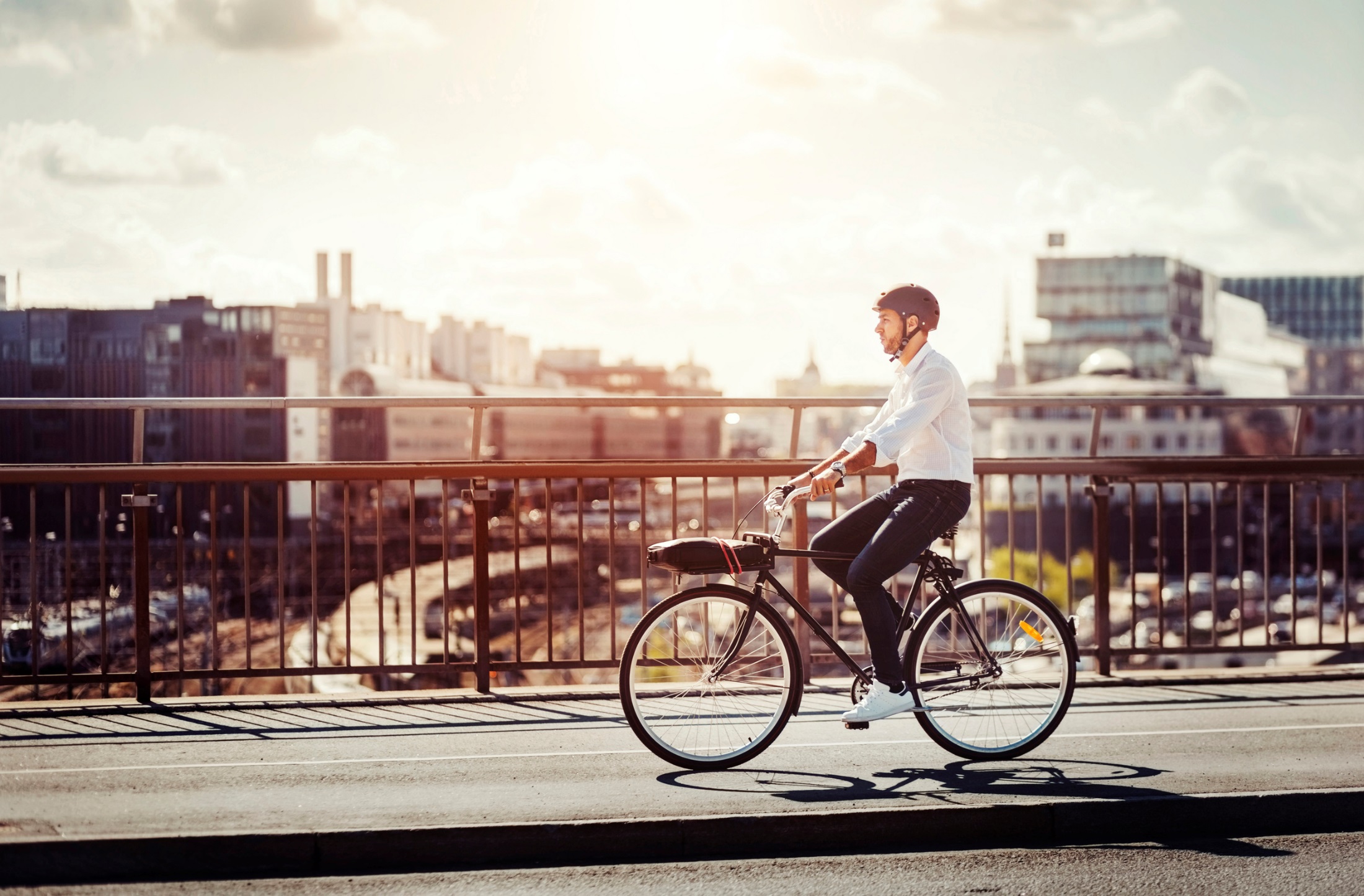 Resvaneundersökningen CERO
Climate and economic research in organizations
Om CERO
Kommunen har som mål att bli fossilfri som organisation år 2025. Till hjälp att minska utsläpp och kostnader från våra egna pendlings- och tjänsteresor utgår vi från CERO-modellen. Detta är ett delprojekt inom projektet Smarta resval.
Vad är CERO-modellen?
En modell framtagen under en doktorsavhandling på KTH
Hjälper organisationer att hitta ekonomiskt hållbara strategier att uppnå uppsatta klimatmål för resor
Resulterar i handlingsplan med åtgärder som baseras på
varje organisations specifika förutsättningar
medarbetarnas resbeteende och acceptans för alternativa åtgärder
Hur går det till?
CERO inleds med:
en resvaneundersökning som kartlägger:
hur vi reser till, från och i jobbet
våra attityder till och förutsättningar för ett ändrat resbeteende.
en analys av våra resekostnader kopplade till tjänsteresor.
Vad händer sen? 
Underlaget analyseras och planeras att resultera i ett förslag till handlingsplan som arbetas fram av nyckelpersoner från kommunens samtliga förvaltningar. 

Handlingsplanen syftar till att:
minska utsläppen från våra pendlings- och tjänsteresor på ett kostnadseffektivt sätt
bidra till att uppnå kommunens mål om hållbara resor och transporter
Bidra till att Haninge kommun är en attraktiv arbetsgivare
Din medverkan är viktig!
Svaren på resvaneundersökningen är viktiga för att kunna ta fram förslag på lämpliga åtgärder. Undersökningen tar mellan 6-7 minuter. Svaren behandlas anonymt och under sekretess i enlighet med gällande regler för GDPR. Vi ber dig att svara senast den 11 september. 

Länk till resvaneundersökning
 
Läs mer om CERO-arbetet här. 

Tillsammans ska vi arbeta för ett fossilfritt och hållbart Haninge.
 * Verksamheter med medarbetare utan tillgång till dator/e-postadress kommer att bli kontaktade och få tillgång till pappersenkäter
Kontaktperson
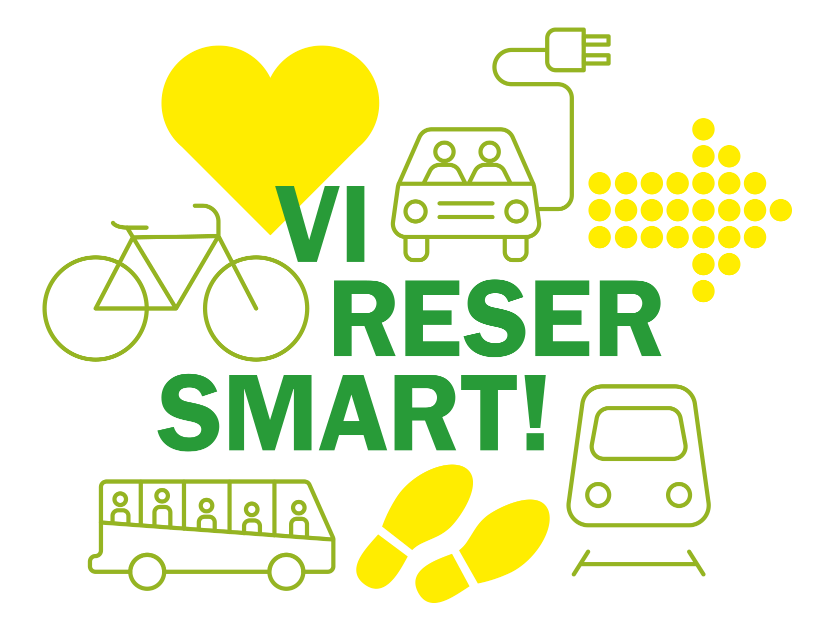 Hedda Ericsson, projektledare förSmarta resval-projektet.
E-post: hedda.ericsson@haninge.se